«Светя другим, сгораю сам».    Д. И. даренский- заслуженный хирург, д.м.н., профессор.
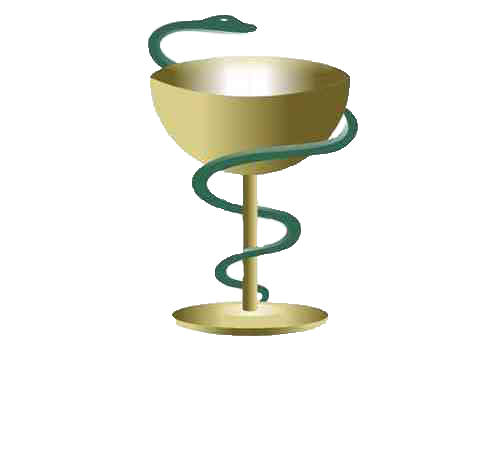 Выполнили: Виленская Т.В., Матюшенко А.В.               
Научный руководитель: проф., к.м.н. Смекалов В.П.
Цель работы
1.
2.
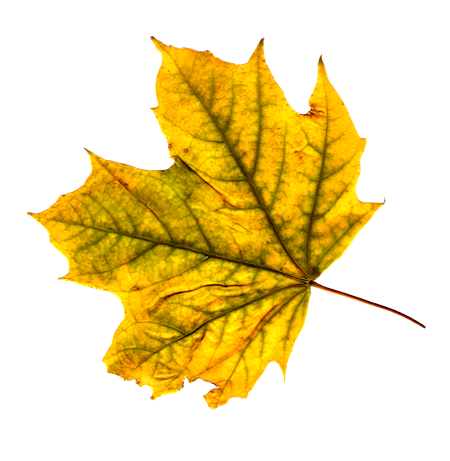 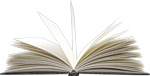 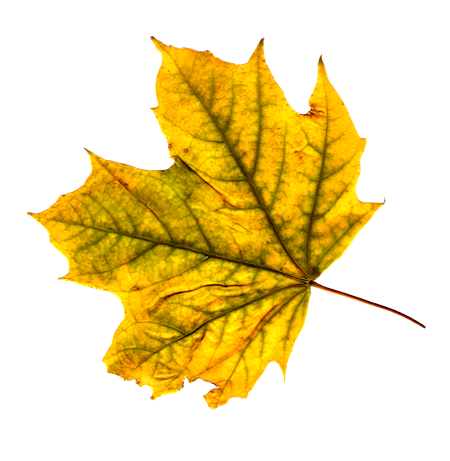 Материалы и методы
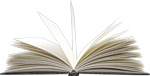 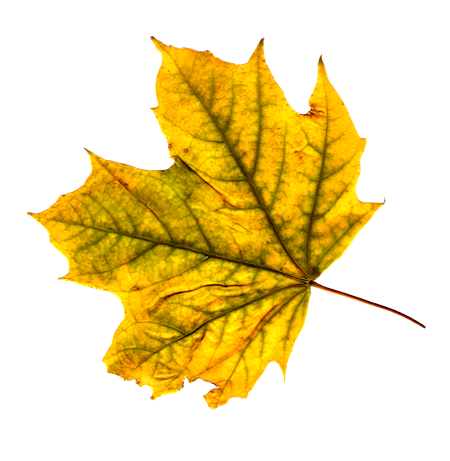 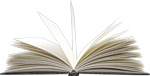 Омский медицинский институт
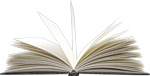 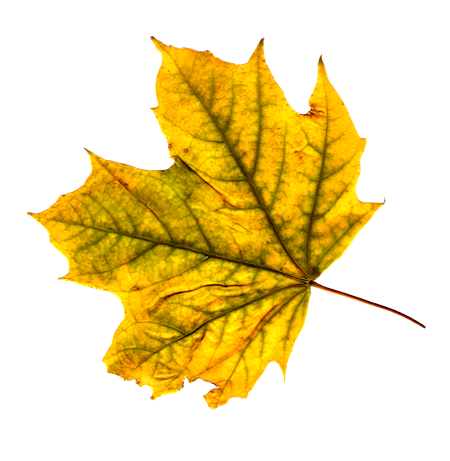 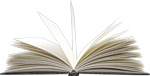 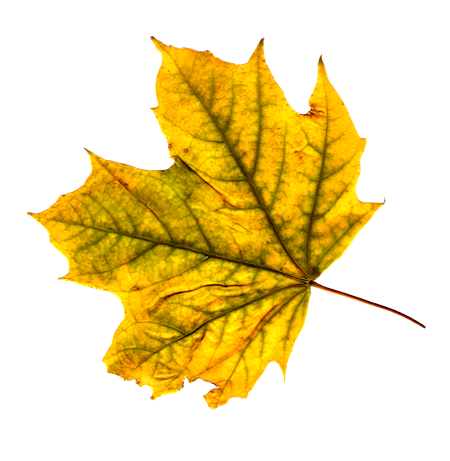 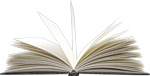 Награды
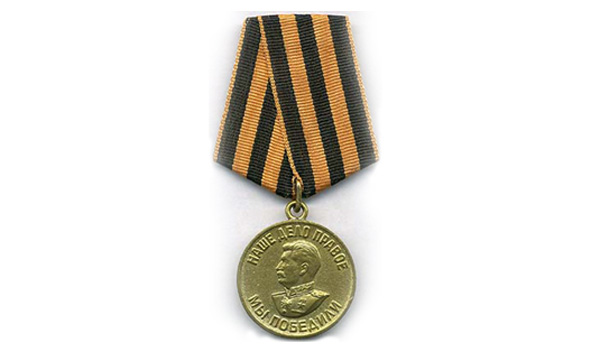 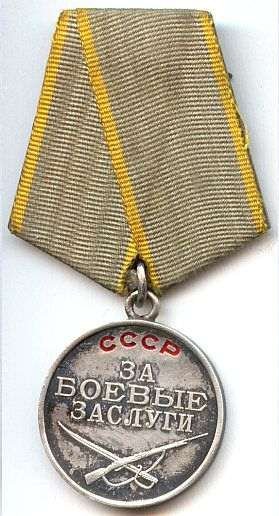 Орден Красной звезды
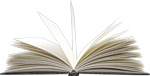 За боевые заслуги»        «За победу над Германией»
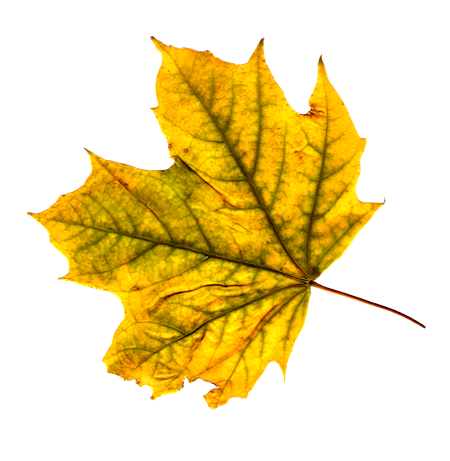 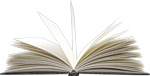 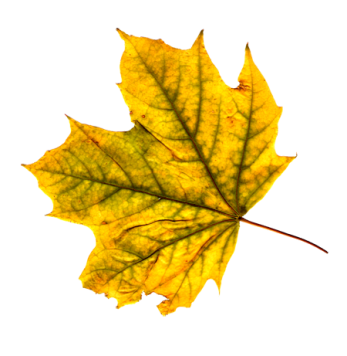 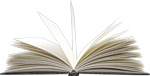 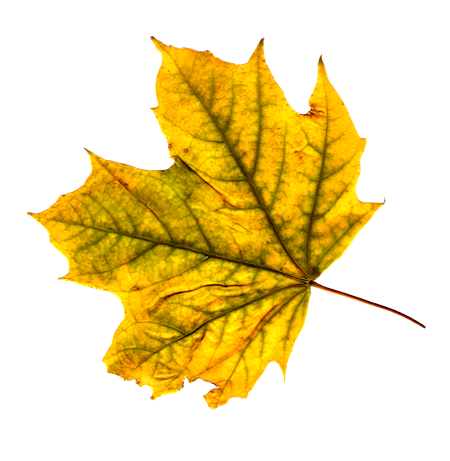 ЧГМИ
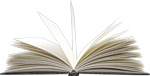 В 1968 г. на ученом совете Томского мединститута он защитил докторскую диссертацию на тему: «Сравнительная оценка некоторых способов резекции желудка в эксперименте и клинике», предложив оригинальную методику инфрапапиллярного гастродуоденоанастомоза, и вскоре получил звание профессора .
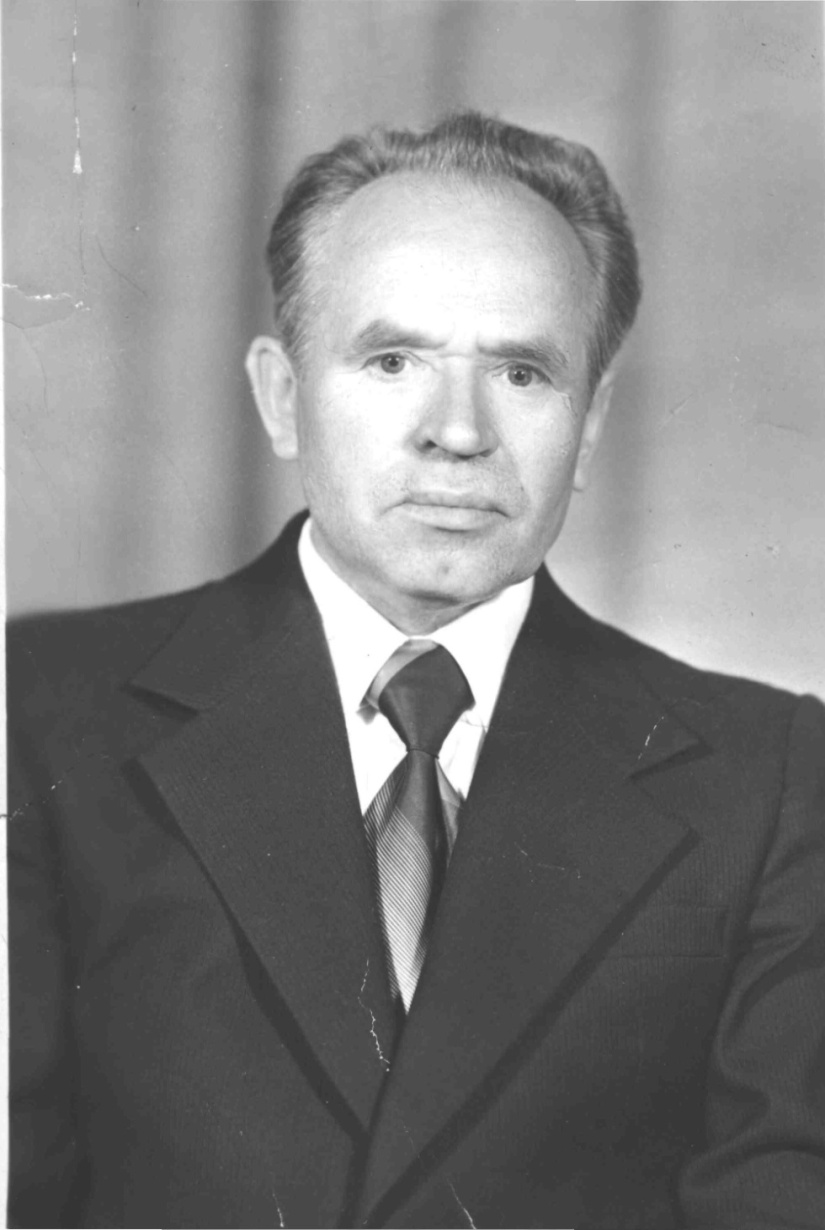 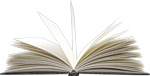 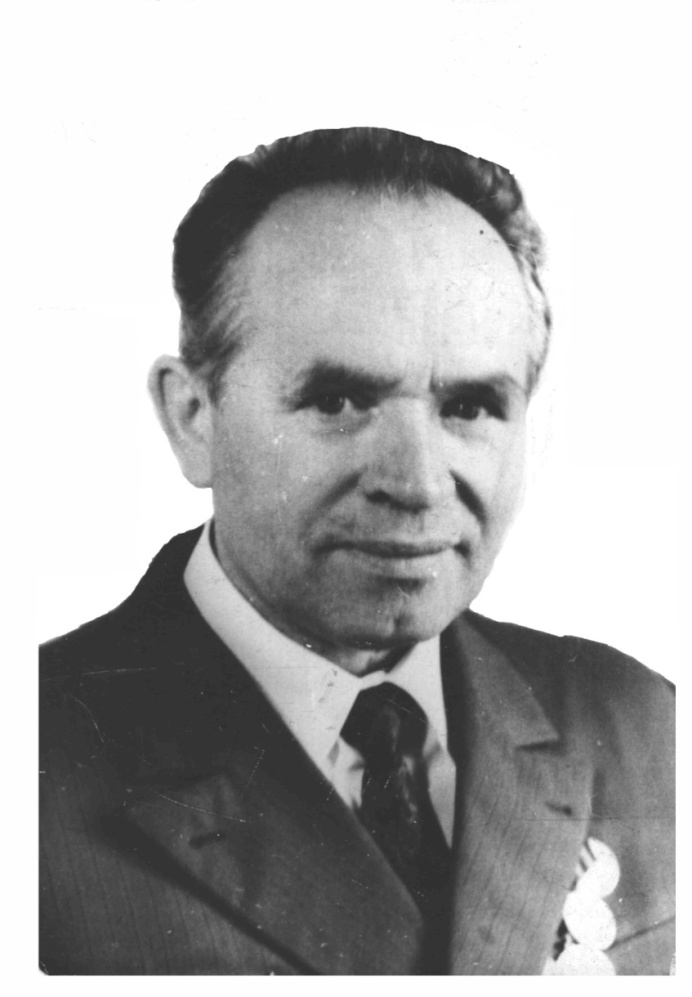 Дети
Светлана Дмитриевна
Иван Дмитриевич
Внуки
Анна
Дмитрий
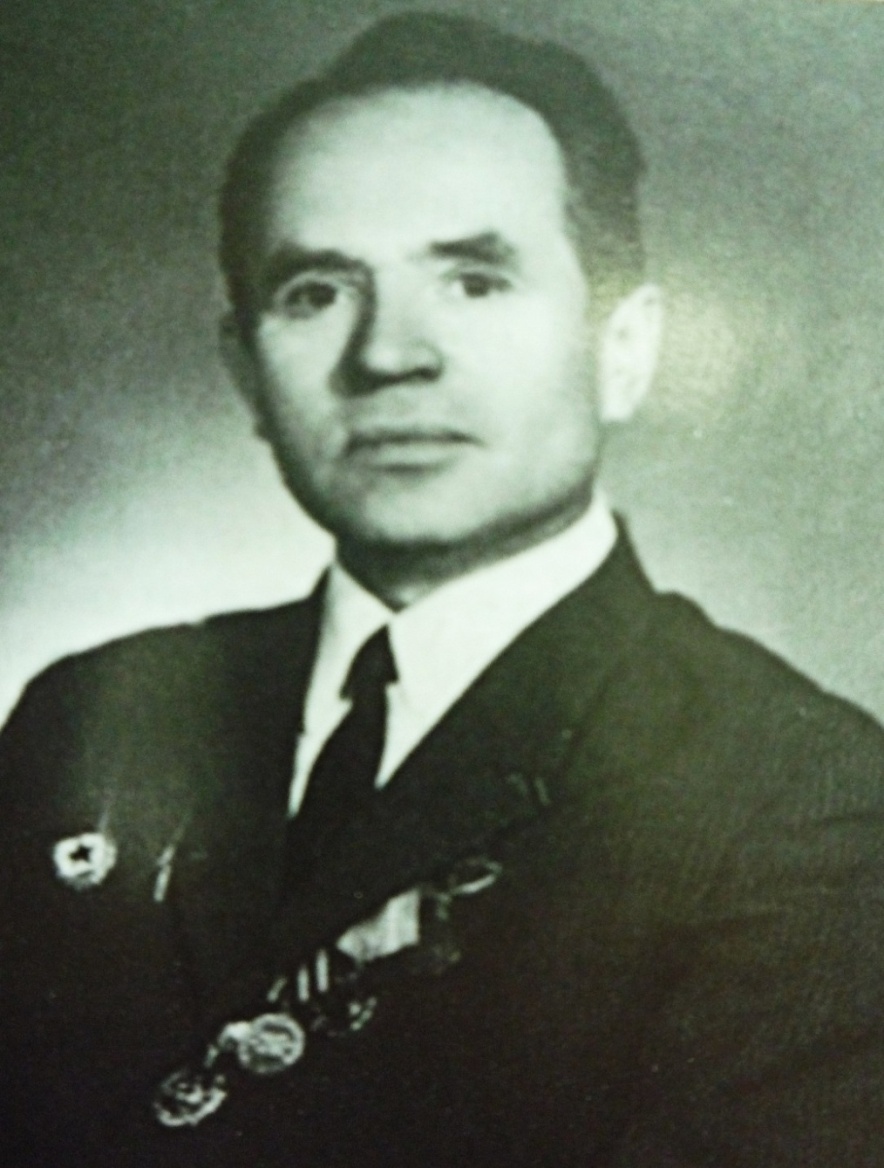 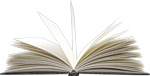 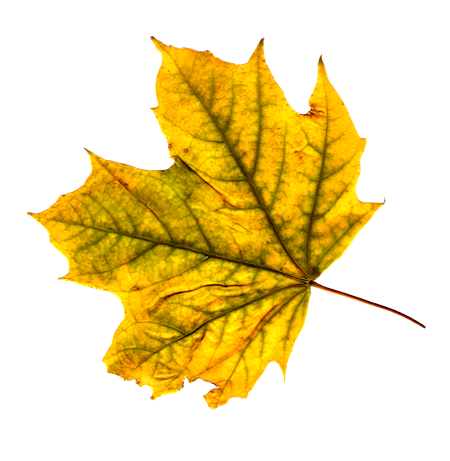 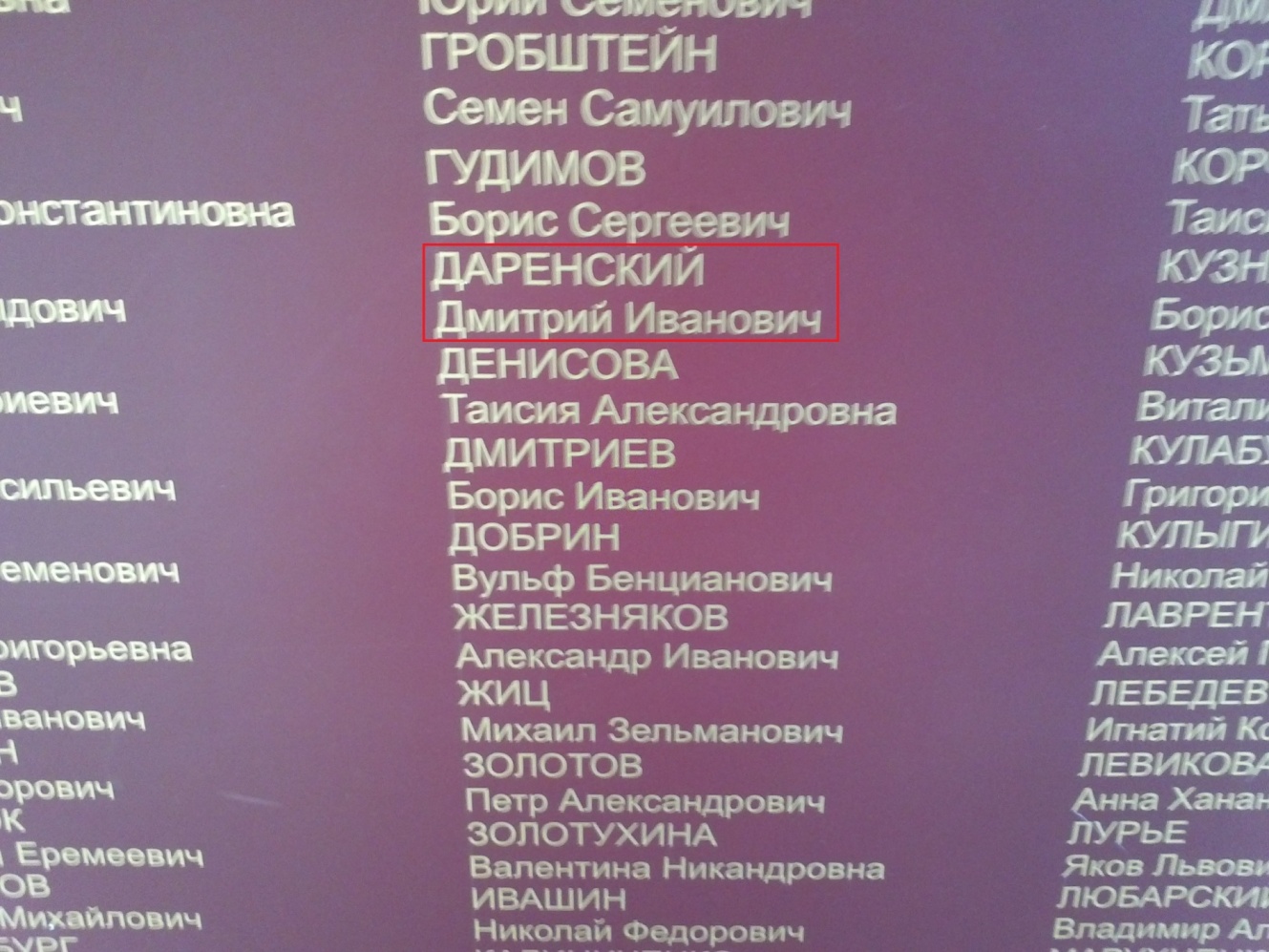 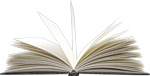 Выводы
1.
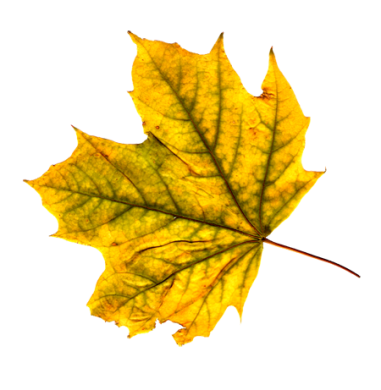 2.
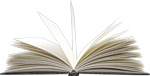 Благодарим за внимание!